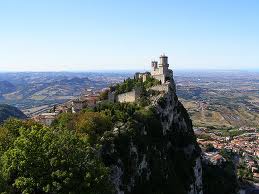 Сан-Марино
Географическое               положение
Общая площадь 61,2 кв. км.  Страна располагается на юго-западном склоне трёхглавого горного массива Монте-Титано . Население государства — 32 075 человек
население
Население государства — 32 075 человек
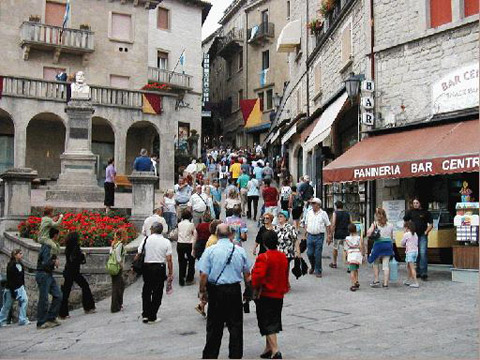 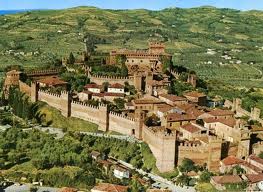 История 
Сан-Марино
Республика Сан-Марино была образована в 4 веке нашей эры монахом по имени Марино .
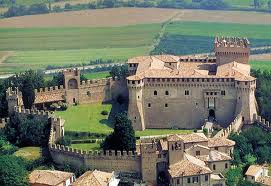 Культура и туризм
Сан-Марино - одна из самых посещаемых туристами европейских стран - в среднем сюда приезжает до 3 млн. туристов в год.
Сан-Марино популярное во всем мире туристическое место известное своими прекрасными историческими достопримечательностями горой Титано на которой располагаются  башни - Гуаита, Честа и Монтале.
замок Монтесеррето в Аквавива
церковь Cвятого Андрея
Музей восковых фигур
фонтан